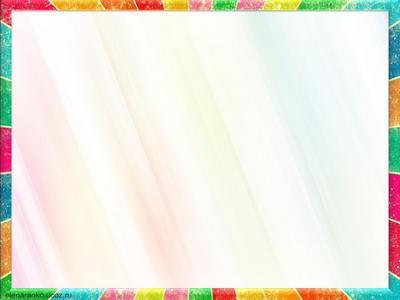 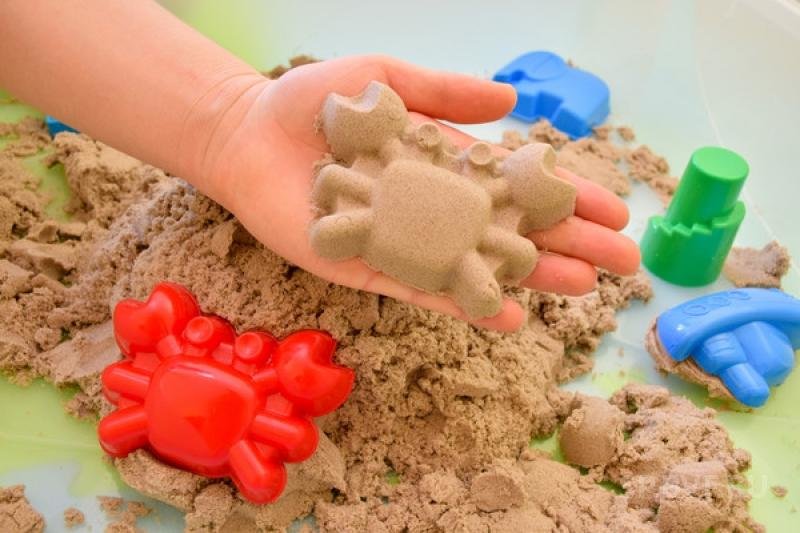 Он и чистый, и сухой,Хочешь рой, а хочешь, строй!Хочешь, куклам испеки,Золотые пирожки!
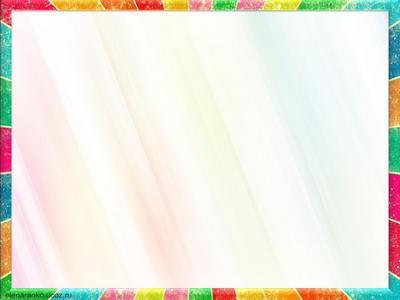 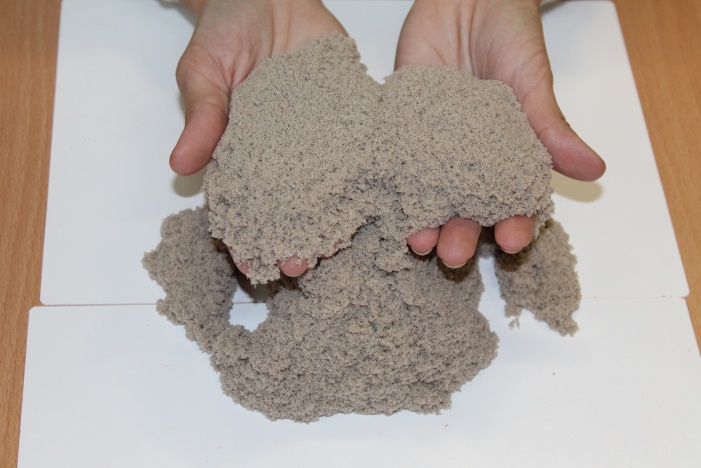 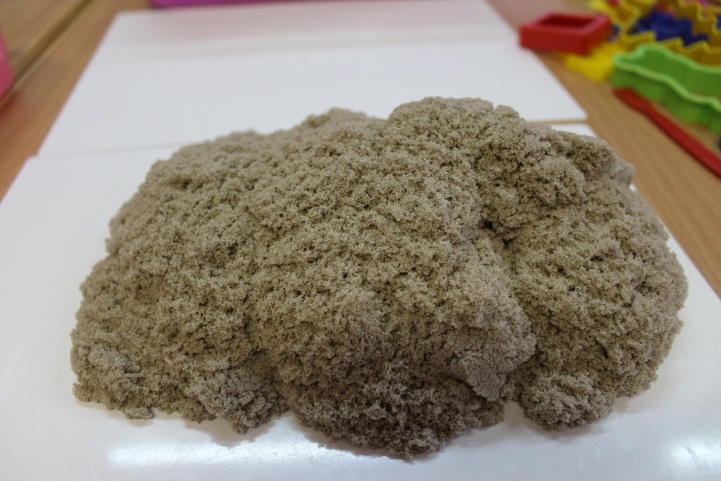 «Лучшая игрушка для детей – 
это кучка песка»
                К.Д. Ушинский
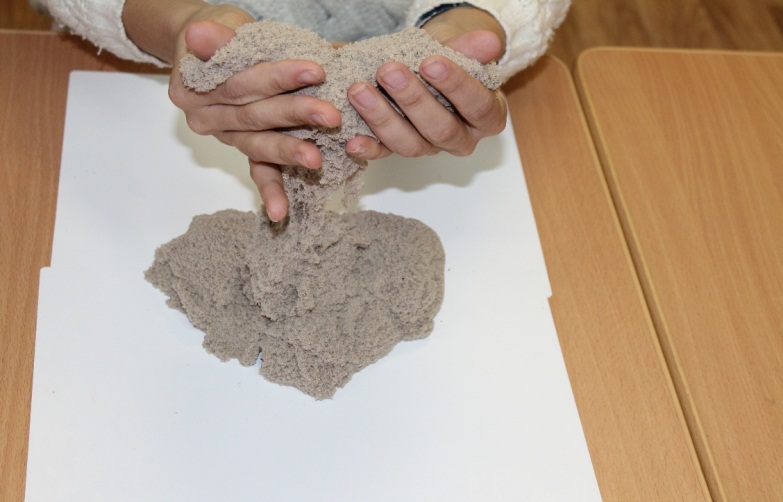 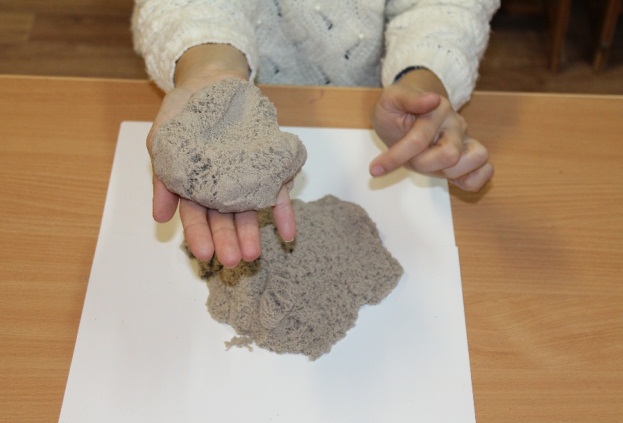 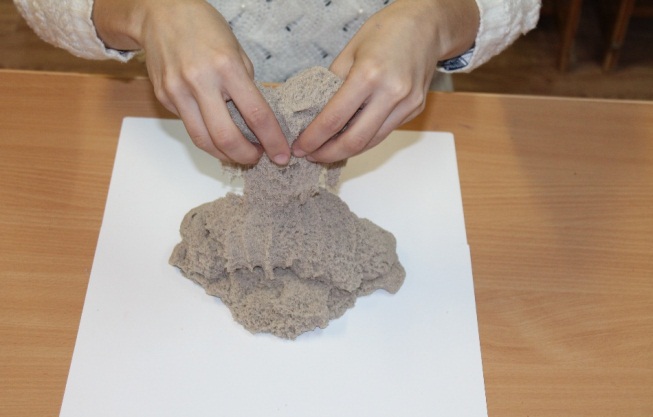 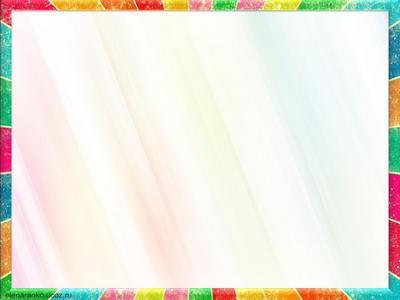 Муниципальное казенное дошкольное образовательное учреждение «Уйский детский сад №3 «Березка»
Мастер – класс
Волшебный 
кинетический песок!
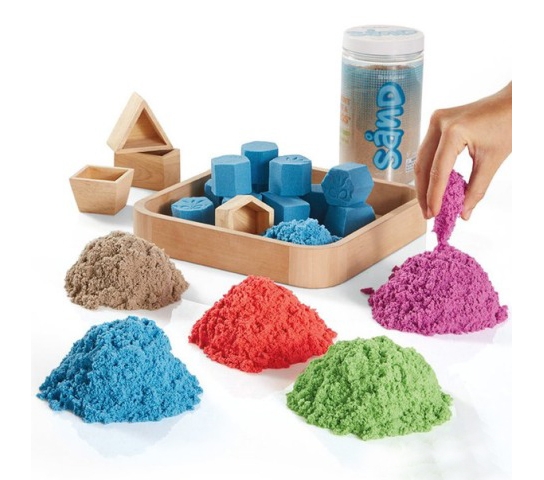 Кинетический песок-
Движущийся песок
Учитель-логопед: Захарова О.А.
2018
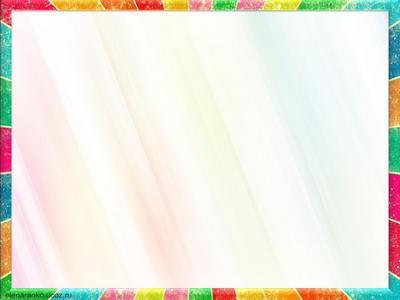 Кинетический песок состоит на 98% из чистейшего кварцевого песка, а на 2% из силиконовой составляющей. Абсолютно нетоксичен, не вызывает аллергии, бактерии в нем не живут поэтому он безопасен для детей с трех лет.
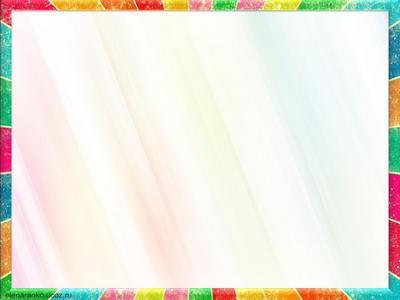 Почему мы этот песок называем «волшебный»?
уходит раздражительность, агрессивность, плаксивость
преодолеваются страхи, тревоги
усиливается желание узнавать новое и экспериментировать
появляется самостоятельность
развивается тактильная чувствительность
развиваются все познавательные функции (восприятие, внимание, память, мышление), а также речь и моторика 
совершенствуется развитие предметно-игровой деятельности
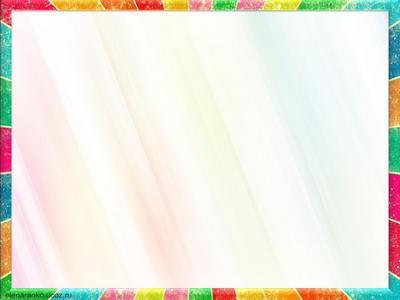 Песок для взрослых  

Способствует расслаблению
Снятию стресса
Активизации мышления и воображения
Помогает отдохнуть морально
Повышает работоспособность 
Возвращает энтузиазм к работе, дарит новые ощущения и положительные эмоции.
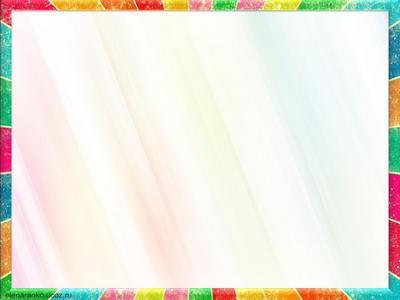 Песок - это универсальное средство для развития, творчества и терапии
Игры с песком НЕ требуют специальных знаний и навыков – это просто, 
привычно, естественно и 
приятно! 
Недостаточную концентрацию, 
импульсивное поведение, 
нетерпеливость - все это 
Можно скорректировать при 
помощи занятий с использованием песка
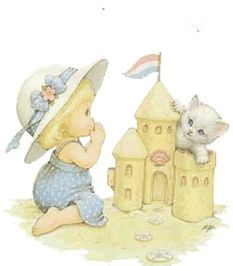 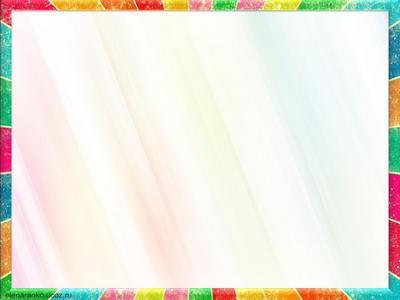 Чем удобен кинетический песок?
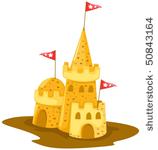 не высыхает со временем
прочно прилипает к песчинкам, но не липнет к рукам и одежде
не разлетается по полу, а остается компактной кучкой
после высыхания он полностью восстанавливает свои свойства
невозможно засорить глаза
не имеет запаха
выходит естественным путем
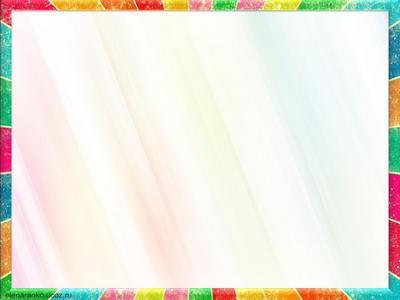 Для организации
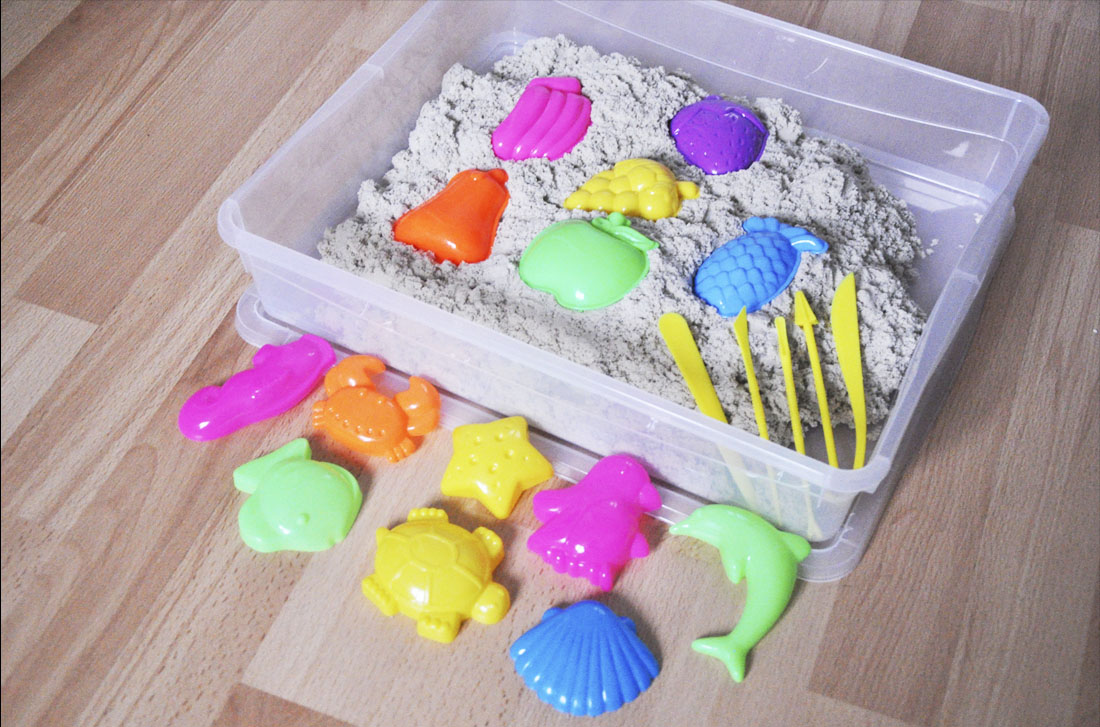 пластиковые формочки
 разнообразной тематики, 
формочки для теста, 
стеки, 
палочки от мороженного, 
большой набор 
миниатюрных предметов и игрушек, 
киндер-сюрпризы, 
детали конструкторов и прочее,  
в качестве песочницы можно использовать подносы с невысокими бортиками.
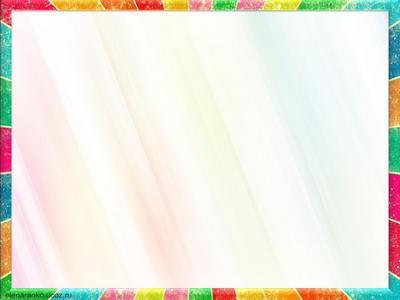 Волшебный песок в домашних условиях
3 стакана речного песка 
2 стакана крахмала 
(всё тщательно перемешать) 
добавить 1 стакан воды
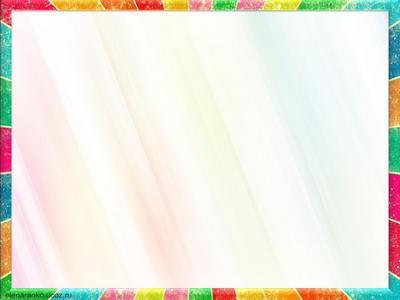 Начать работу
Здесь нельзя толкаться, драться 
И песком в друзей кидаться! 
Можно мять песок, катать, 
Можно сказки сочинять.
 Строить, рисовать, лепить,
 И, конечно, говорить!
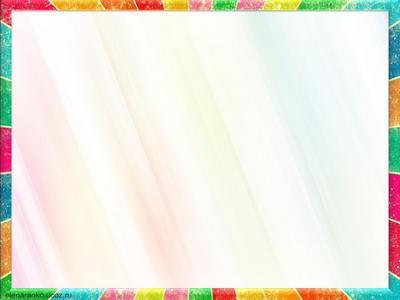 Увлекательные куличи от 2-ух до 4 лет
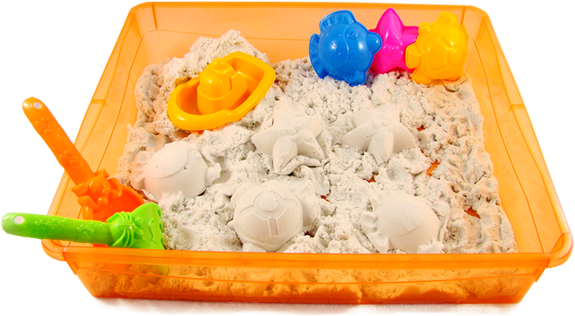 Фантазируй и развивайся!
Обычные куличики можно превратить в развивающие детские игры. Размер (большой - маленький), цвет (красный - синий), форма (квадрат – цилиндр) – возможно с этими понятиями малыш впервые познакомится именно во время игры в песочнице
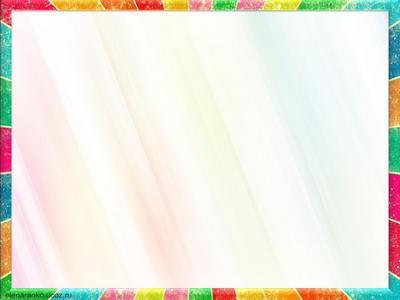 Играй и учись от 4 до 5 лет
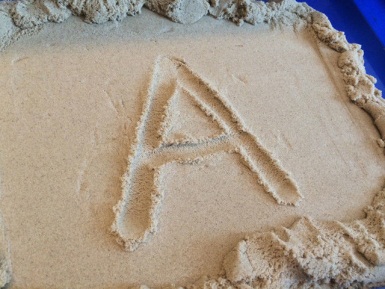 Детей постарше можно постепенно знакомить с буквами и цифрами, придумывать различные игры вроде «Угадай букву или цифру»
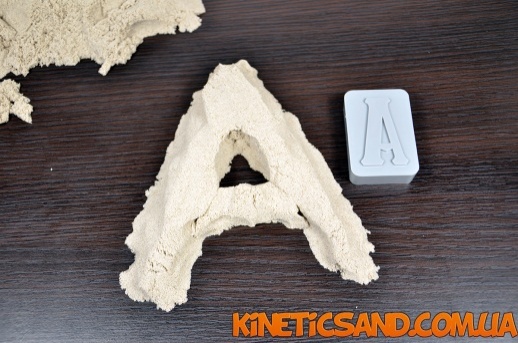 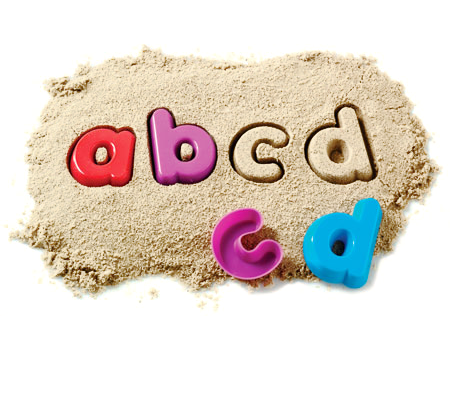 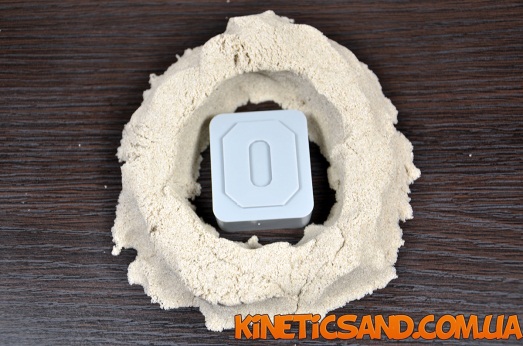 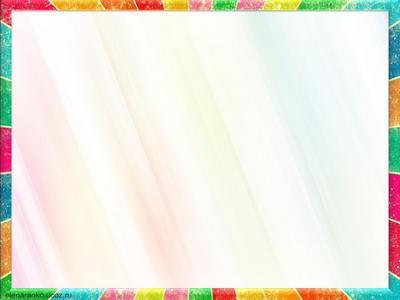 Королевство из песка! от 6 и до 90 лет
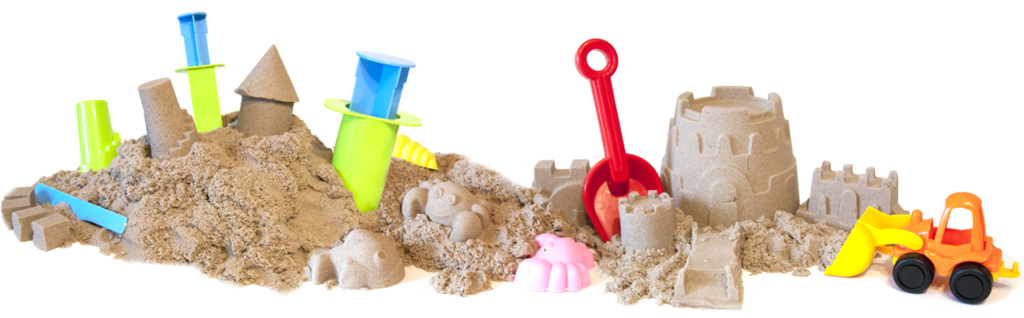 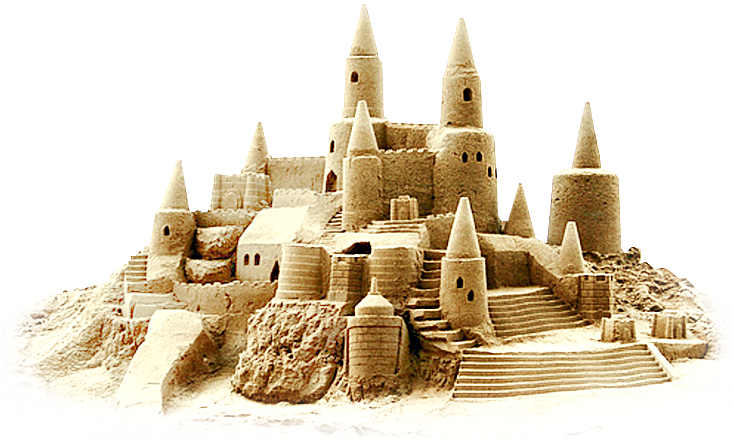 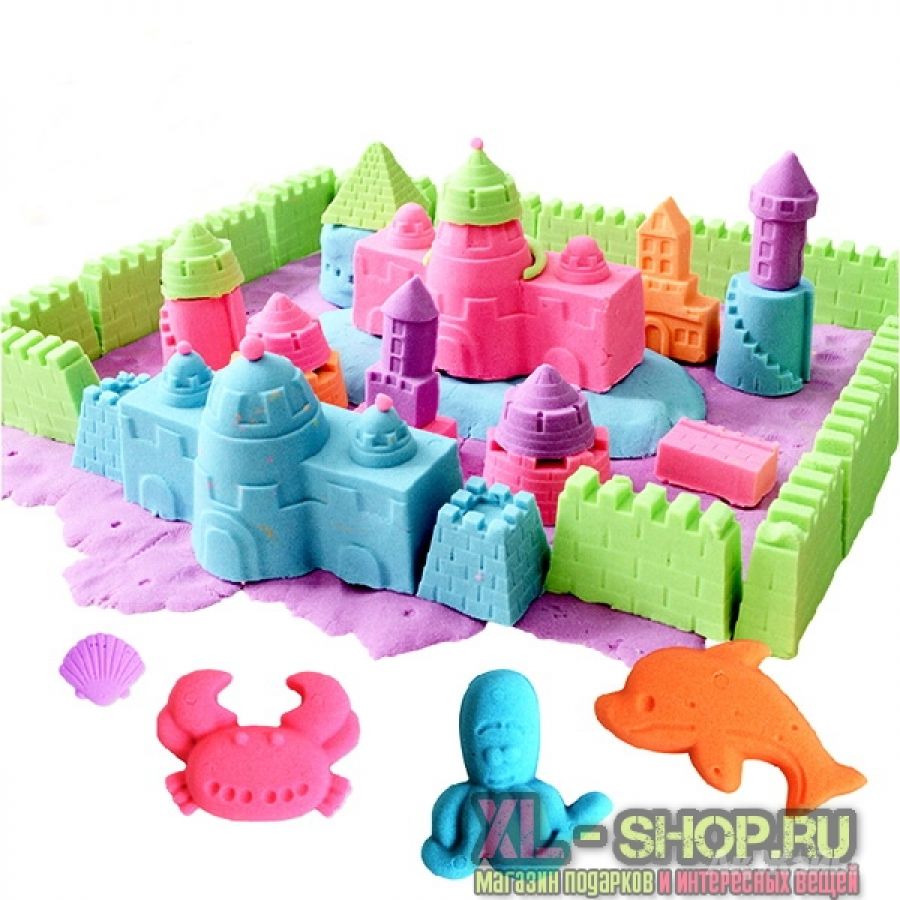 Лепите замки, любые сложные фигуры, все что вы видели только во снах — возможно сделать на яву!
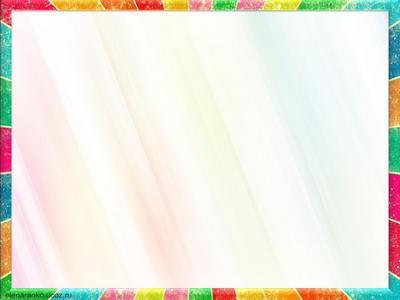 Песочные игры бывают трёх видов
Обучающие игры:
*моделирование игр-сказок,
*игры на развитие тактильно-кинестетической чувствительности и мелкой моторики рук .
*игры на развитие фонематического слуха, коррекцию звукопроизношения, обучение чтению и письму.
 Познавательные игры.
*игры на знакомство с окружающим миром.
*географические игры.
*фантастические игры.
*исторические игры.
*игры-экскурсии по городу.
 Проективные игры
 используют психологи и психотерапевты.
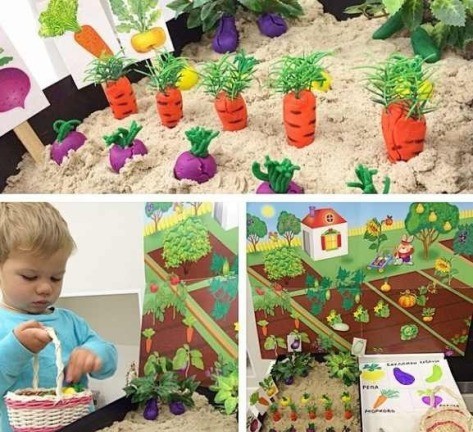 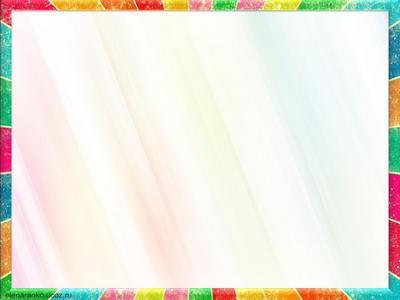 ПЕСОЧНЫЕ ИГРЫ ПО РЕЧЕВОМУ РАЗВИТИЮ
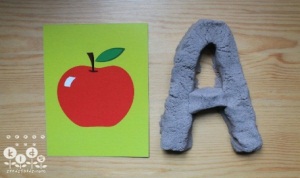 - Игры на расширение словарного запаса
- Игры на развитие фонематического слуха: «Лепим буквы», «Превращение букв», «Найди звук», «Какой звук лишний» и др.
-Игры на развитие связной речи: «Пряталки», «Моё село» и др. 
Во время занятий речевым развитием можно предложить детям изобразить небольшой сюжет и сочинить рассказ или сказку.
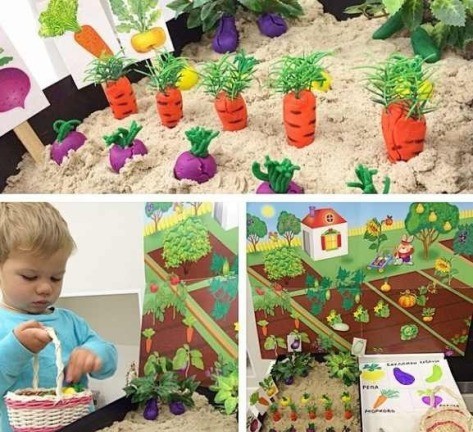 - Игры на освоение навыков чтения и письма: «Найди буквы и сложи слоги и слова», «Слепи букву», «Фея ударения» и др.
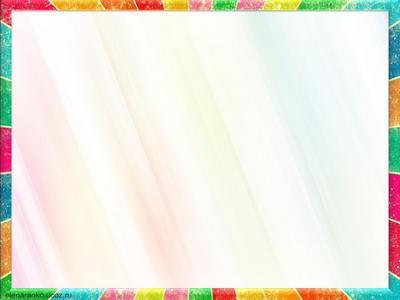 Игры на развитие мелкой моторики
Пересыпать песок из одной руки в другую, пропускать между пальцами, щепоткой высеивать дорожку.
Создавать узоры и рисунки – солнышко, бабочку, буквы.
«Пройтись» каждым пальчиком правой и левой руки поочередно.
Упражнение "Необыкновенные следы". "Идут медвежата" - ребенок кулачками и ладонями с силой надавливает на песок. "Прыгают зайцы" - кончиками пальцев ребенок ударяет по поверхности песка, двигаясь в разных направлениях. "Ползут змейки" - ребенок расслабленными либо напряженными пальцами рук делает поверхность песка волнистой (в разных направлениях). "Бегут жучки-паучки" - ребенок двигает всеми пальцами, имитируя движение насекомых.
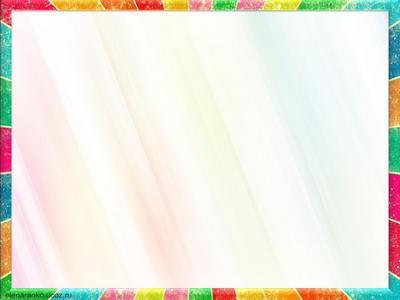 Игры на развитие звукопроизношения
Вылепить какое-либо упражнение для язычка и выполнить его ("горка", "трубочка", "блинчик", "чашечка"); 
Скользить, "ехать" по поверхности песка с помощью игрушки и произносить изолированный звук (например, змейка - шипит, тигр - рычит);
На развитие силы воздушной струи - слепить маленький шарик и дуть на него через трубочку от коктейля, можно задувать в песочные ворота или мишень;
Игра "Горки" (на дифференциацию). Ребенок строит две горки, далее логопед дает задание расставить фигурки, в названии которых есть звук [с] на одну горку, а в которых есть звук [ш] на другую. Можно в каждую горку вставить флажок с буквой, чтобы ребенок не путался и составить устный рассказ о получившемся городе и его жителях.
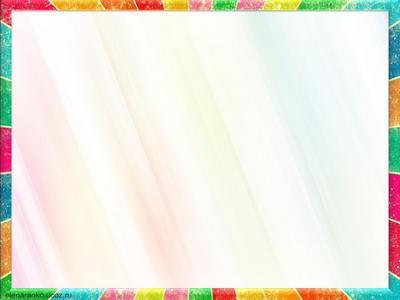 Игры на развитие лексико-грамматического строя
«Один, много» обучение детей правильно образовывать в речи существительные единственного и множественного числа (раскладывание на песке мелких предметов); 
«Чего не стало?»  закрепление использования существительных в родительном падеже единственного и множественного числа;
«Транспорт» употребление в речи предлогов к, между, за, перед, из-за. 
«Подбери слово»  подбирать прилагательные, согласовывая их в роде с существительными (предметы спрятаны в песке).
«Раздели слово на слоги»» (деление песка на необходимое количество полосок - соответствующих слогам слова);
«Сколько слов в предложении?» (деление на необходимое количество полосок - соответствующих количеству слов в предложении);
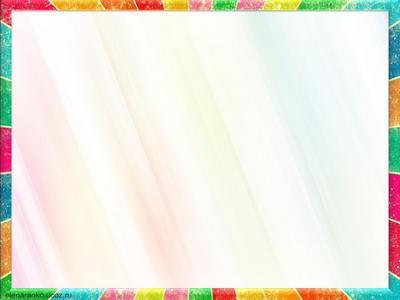 Песок чудесный и приятный,
Течет сквозь пальцы, как вода.
Он замечательный и увлекательный,
Мы будем мять его всегда!
Можно строить и чудить,
Можно много говорить.
Будем мы с песком играть,
Язычок свой развивать!
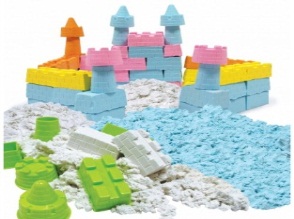 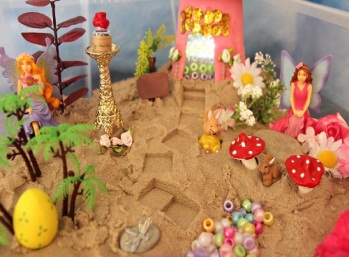 Спасибо  за внимание!
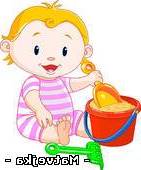 Увлекательных вам игр!